Lecture 4  Electrostatics (1)
1. Electric Charge
2. Electrostatic Force
3. Coulomb's Law
4. Electric Field
5. Coding Examples
1
1. Electric Charge
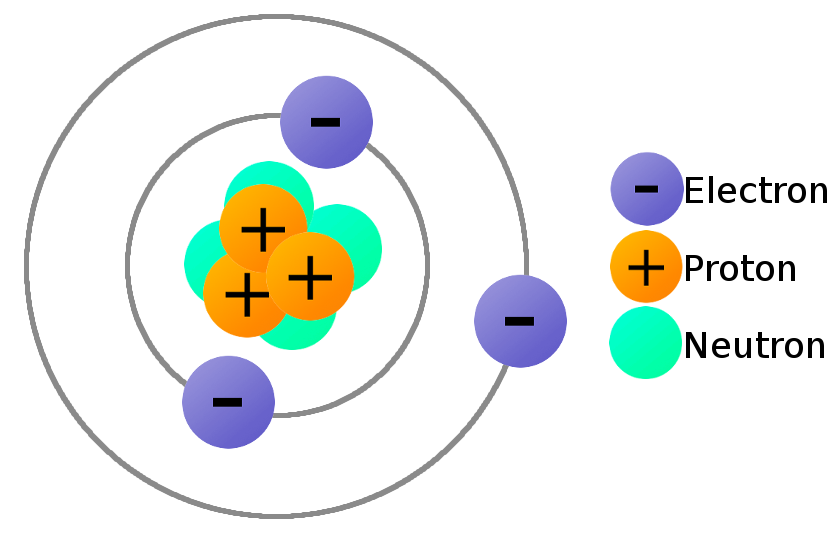 Sources of Electric Charge
- All matter is made up of atoms.
-  Atoms contain
   - Protons (+)
   - Neutrons (0)
   - Electrons (−)
- Protons and neurons are tightly bound to atoms.
- Electrons can move away from their atoms.
Ref: learn.sparkfun.com
2
Charging / Charged / Ionization
- An object acquires electrons. → Negatively charged
- An object loses electrons. → Postively charged
 
Charging Mechanisms
- By contacts: contact electrification, triboelectric effect
- By pressure: piezoelectric effect
- By heat: pyroelectric effect
- By charge or electric field: influence charging, corona charging
- Electrochemical charging: battery
- Diffusion charging: aerosol particles are brought into contact with gas phase
   ions
3
Charge of An Electron
- Charge is quantized.
- Elementary charge:
      e = 1.602 176 634×10−19 C
- Unit of charge: C (Coulomb)
- Charge of an electron: Qe = −e
- Charge of a proton: Qp = +e

Charge Conservation
- The total electric charge in an isolated system never changes.
- The net quantity of electric charge, the amount of positive charge minus the 
   amount of negative charge in the universe, is always conserved.
4
Corona (= air ionization with bluish voilet light) Charging





Electrostatic Precipitator, Air Purifier
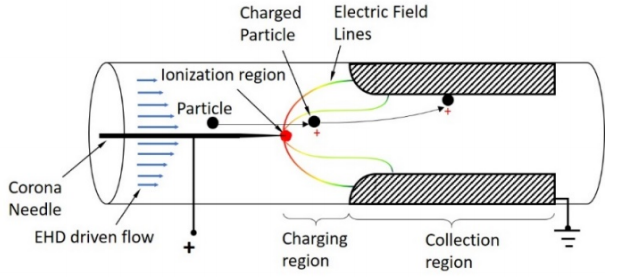 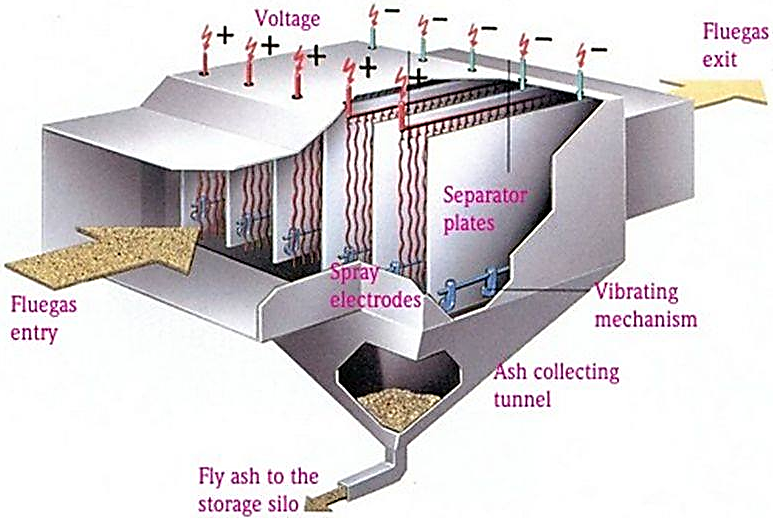 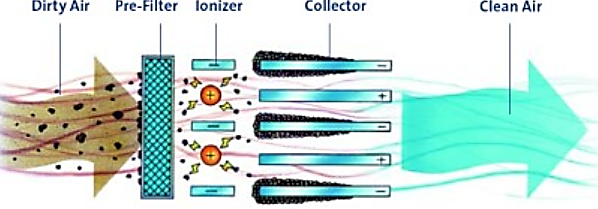 5
Discharge
- An object loses all of its charges either by regaining all of its lost electrons or by 
  losing all of its acquired electrons.
- Electrical discharge in gases










A: cosmic radiation random pulses
C: Townsend discharge
E: corona discharge = air breakdown by high electric field
G: glow discharge = passage of electric current through  a gas
J: arc discharge = with continuous current
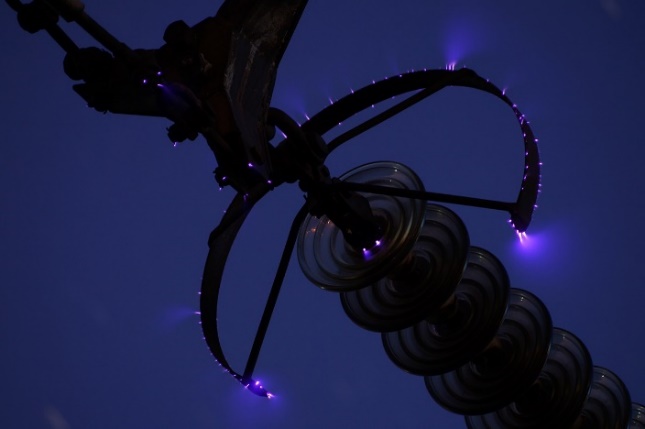 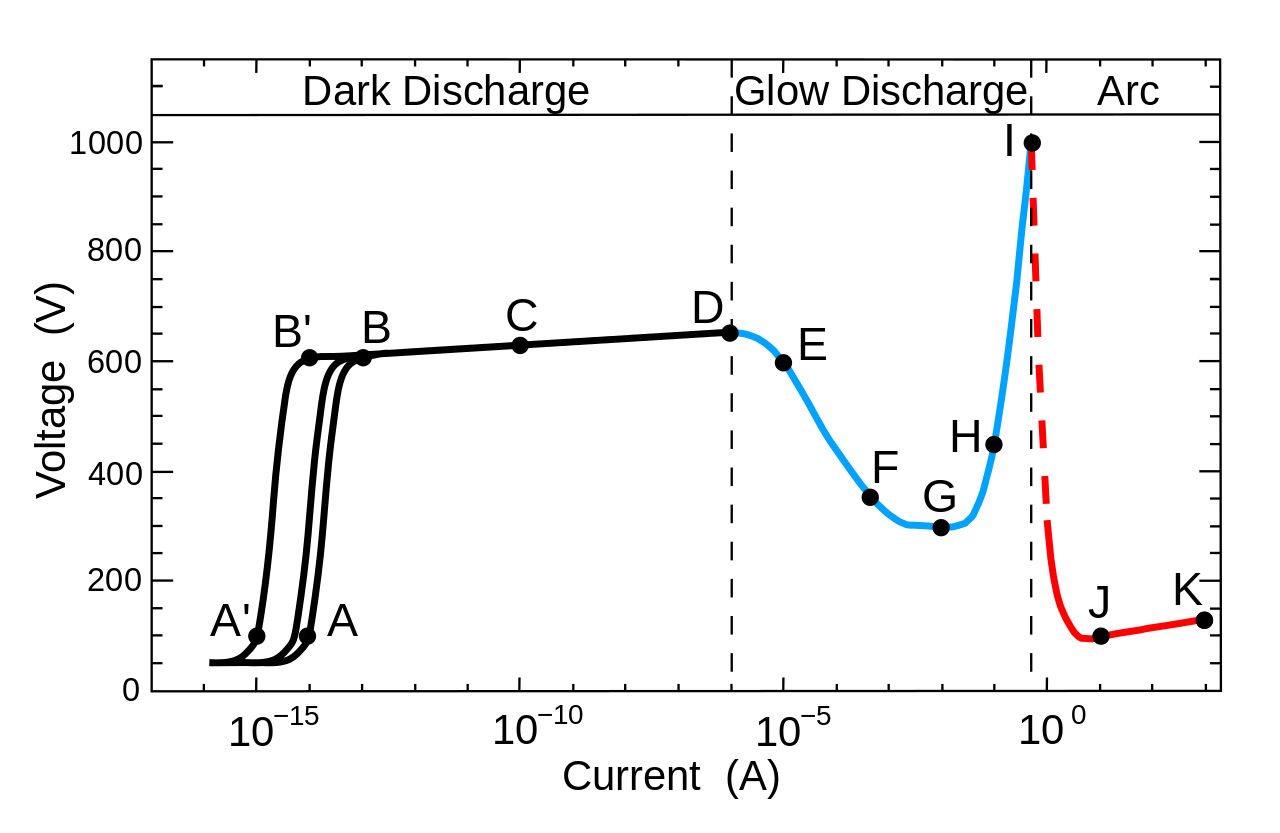 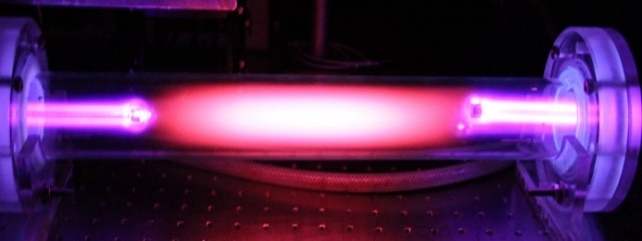 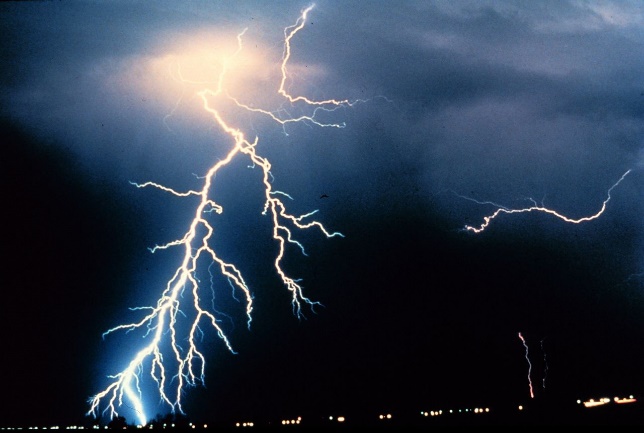 6
2. Electrostatic Force
Electrostactic Force in Materials
- In atoms, protons & electrons exert force on each other.
- Forces between molecules

Electrosatic Force in Industrial Applications
- Printers: laser printer, ink jet printers
- Air purifier, electrostatic precipitator
- Electrostatic spray gun (coating)
- Forensics: electrostatic dust print lifting 
- Particle separation and sizing
- Electrostatic atomization: liquids to uniformly dispersed aerosol
- Plastics identification for recycling
- Powder coating
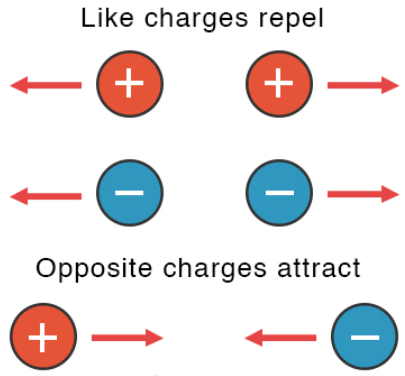 7
3. Coulomb's Law
Coulomb's Law







Example:
- Coulomb force in the hyrdogen atom
  Qe = − 1.6×10−19 C , Qp = 1.6×10−19 C, R = 5.3×10−11 m
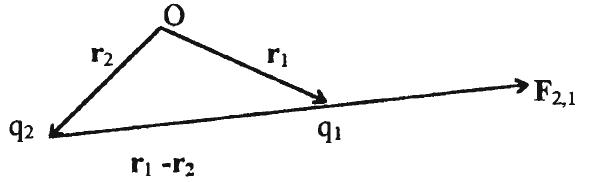 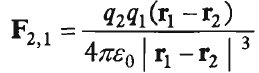 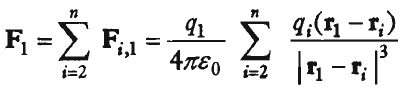 8
4. Electric Field
Electric Field and Force


  Electric Field
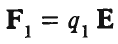 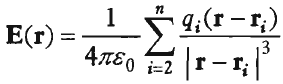 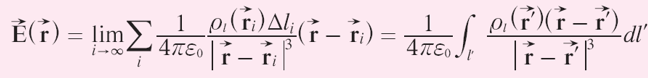 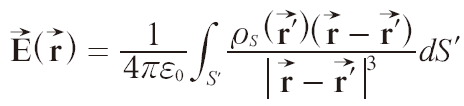 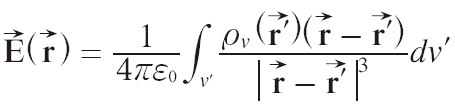 9
Example: Electric field of an infinite line charge






Example: Electric field of a finite line charge
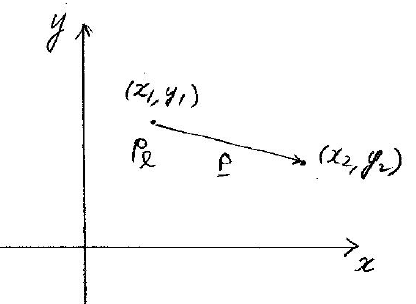 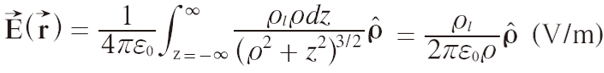 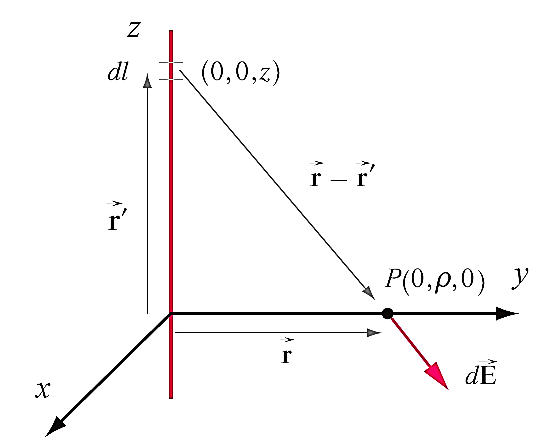 10
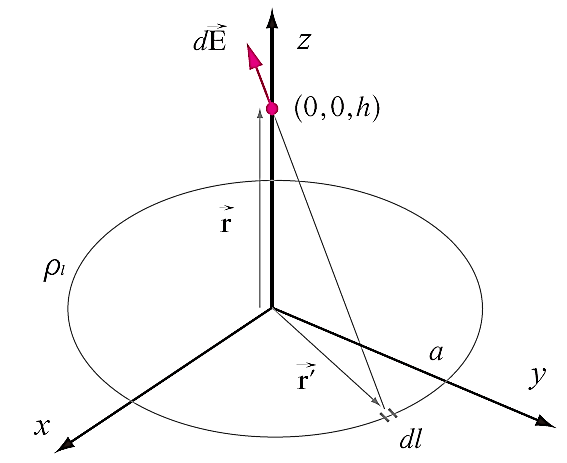 Example: Electric field of a loop charge
11
Example: Electric field of a finite rectangular surface charge
  Field point r = (0, 0, 0)
  Source point r' = (x, y, z),  x1 ≤ x ≤ x2, y1 ≤ y ≤ y2
   R = r −  r' = (−x, −y, −z)
12
Example: Surface ring charge
  Field point r = (0, 0, h)
  Source point r' = (ρ, φ, 0),  ρ1 ≤ ρ  ≤ ρ2, φ1 ≤ φ  ≤ φ2
13
5. Coding Examples
Example 1: 
Infinite line charge: charge density σ (C/m), location (xs, ys) m
Field point: P(x, y) m
Find the electric field E at P.
(Solution)
- Formulas


- Code
# EM-Lec4-Example 1: Single line charge
# Given a line charge at (xs,ys) m with charge density s (C/m)and
# the field point P(x,y) m, find the electric field E at P
 
from math import *
e0=8.853e-12;pi=3.141593
while True:
  s=float(input('Charge density s (C/m) ='))
  xs,ys=map(float,input('Line charge position xs,ys (m) =').split())
  x,y=map(float,input('Field point x,y (m) =').split())
14
6. Coding Examples
rx=x-xs;ry=y-ys
  r=sqrt(rx**2+ry**2)
  ex=s/(2*pi*e0)*rx/r**2
  ey=s/(2*pi*e0)*ry/r**2
 
  print('  E (V/m) = (',ex,',',ey,')')
 
'''
Charge density s (C/m) =
-2e-9
Line charge position xs,ys (m) =
3 4
Field point x,y (m) =
1 2
  E (V/m) = ( 8.988756666810751 , 8.988756666810751 )
Charge density s (C/m) =
'''
15
Example 2:
1) 문제 
n infinite line charge: 
    Charge 1: density σ1 (C/m), location (x1, y1) m
     ...
     Charge n: density σn (C/m), location (xn, yn) m
Field point: P(x, y) m
Find the electric field E at P.
2) 수식



3) 코드
# EM-04-Python-Ex2: Multiple line charges
# Given line charges at (xi,yi) m with charge density si (C/m), i=1,2,... 
# (선전류 개수는 코드실행시 결정)
# and the field point P(x,y) m, find the electric field E at P
16
from math import *
e0=8.853e-12;pi=3.141593
xs=[0]*100; ys=[0]*100; s=[0]*100
# xs, ys, s는 모두 갯수가 100인 list이며 0의 값으로 초기화
# xs[0] 부터 xs[99]까지 총 100개 list 변수 사용 가능
# 변수 뒤에 [ ]는 list라 하면 변경가능하며 데이터형도 모두 수용가능한 배열. 지금의 경우 ]
# 1차원 배열. 2차원 배열은 s[i][j]로 표현. List를 사용하려면 사용하기 전에 초기화 해야 함.
while True: # while loop 1
  i=0; ex=0; ey=0
  x,y=map(float,input('Field point x,y (m) =').split())
  while True: # while loop 2
    print('Line charge no.=',i)
    s[i]=float(input('Charge density s (C/m)(0 to finish defining line charges) =')) 
    if s[i]==0:
      break # get out of while loop 2
    xs[i],ys[i]=map(float,input('Line charge position xs,ys (m) =').split())
    rx=x-xs[i];ry=y-ys[i]
    r=sqrt(rx**2+ry**2)
    ex=ex+s[i]/(2*pi*e0)*rx/r**2
    ey=ey+s[i]/(2*pi*e0)*ry/r**2
    i=i+1
  print('E (V/m) = (',ex,',',ey,')')
17
4) 코드 수행결과

Field point x,y (m) =
1 2
Line charge no.= 0
Charge density s (C/m)(0 to finish defining line charges) =
3e-9
Line charge position xs,ys (m) =
3 4
Line charge no.= 1
Charge density s (C/m)(0 to finish defining line charges) =
-1e-10
Line charge position xs,ys (m) =
4 6
Line charge no.= 2
Charge density s (C/m)(0 to finish defining line charges) =
0
E (V/m) = ( -13.267404840212667 , -13.19549478687818 )
Field point x,y (m) =** Process Stopped **

Press Enter to exit terminal
18
Example 3: 
A point charges: charge q C, location (xs, ys, zs) m
Field point: P(x, y, z) 
Find the electric field E at P.
(Solution)
- Formulas


- Codes
19
Example 4: 
n point charges: 
    Charge 1: charge q1 C, location (x1, y1, z1) m
     ...
     Charge n: density qn C, location (xn, yn, zn) m
Field point: P(x, y, z) 
Find the electric field E at P.
(Solution)
- Formulas



- Codes
20
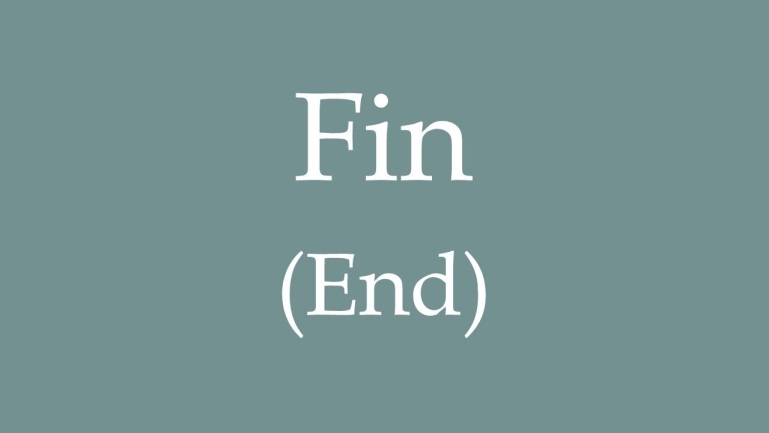 21